CMSC 28100Introduction to Complexity TheorySpring 2025Instructor: William Hoza
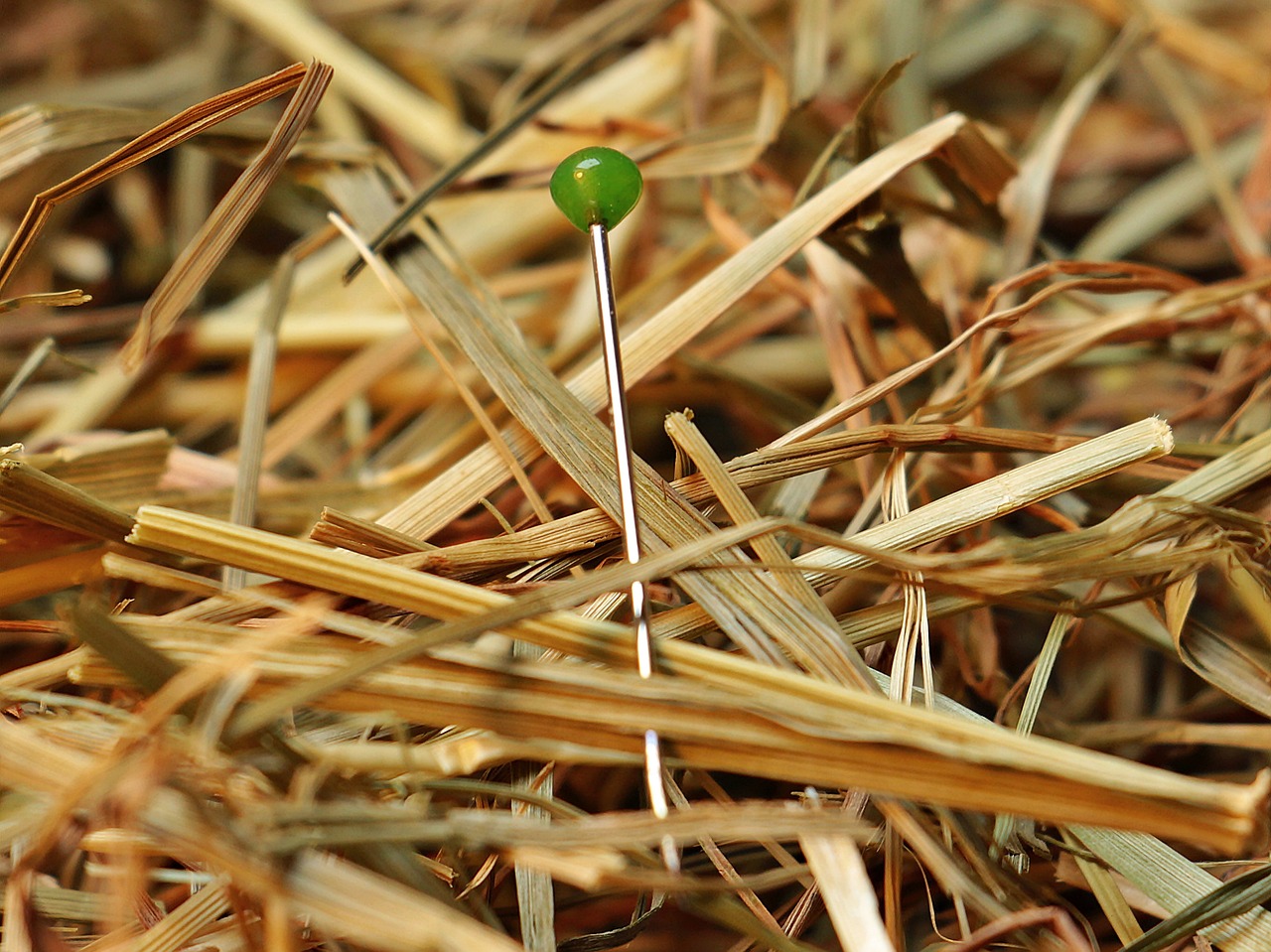 1
Which problemscan be solvedthrough computation?
2
The Church-Turing Thesis
Intuitive notion
Mathematically precise notion
3
Are Turing machines powerful enough?
🔔
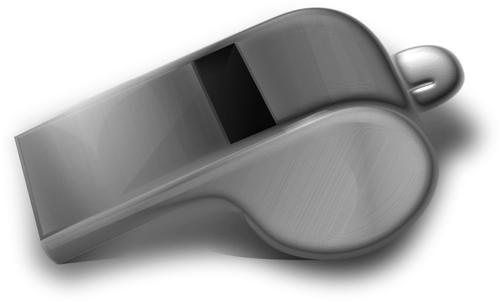 4
Left-right-stationary Turing machines
🔔
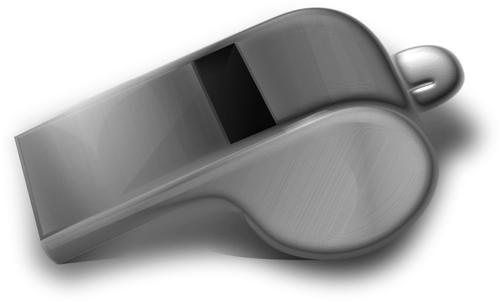 5
Multi-tape Turing machines
🔔
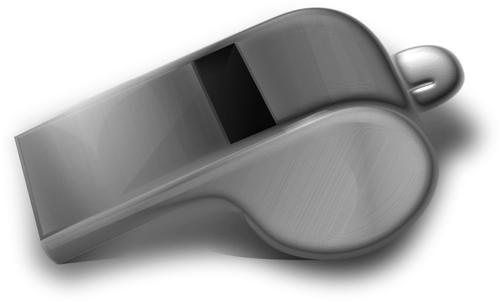 A: Head 1’s state and the symbolobserved by head 1
B: The machine’s state and thesymbols observed by all heads
C: Head 1’s state and the symbolsobserved by all heads
D: The machine’s state and thesymbol observed by head 1
1
1
0
In each step, what determines the actions of head 1?
#
1
0
$
Respond at PollEv.com/whoza or text “whoza” to 22333
6
Multi-tape Turing machines
🔔
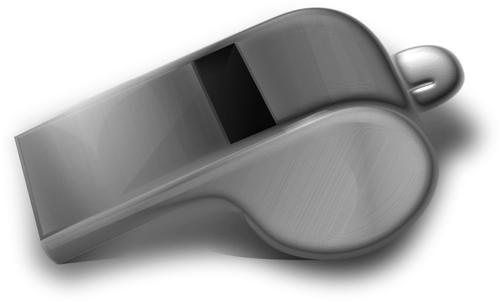 How should we keep track of the locations of the simulated heads?
A: Store the location data in themachine’s state
B: Ensure that the real/simulatedheads’ locations are always equal
Proof on upcoming 14 slides
C: Use special symbols to mark thecells containing simulated heads
D: Store the location data in asingle dedicated tape cell
Respond at PollEv.com/whoza or text “whoza” to 22333
7
1
1
0
#
1
0
$
8
0
1
1
0
#
1
0
$
9
10
11
0
1
1
#
0
#
1
$
0
$
12
13
14
15
16
17
18
19
TMs can simulate all “reasonable” machines
🔔
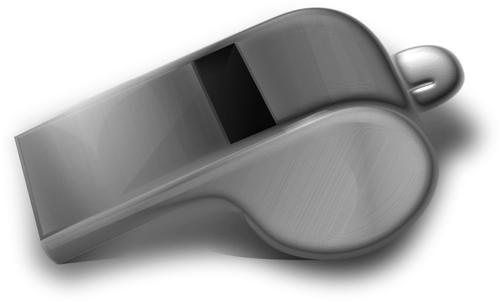 We could add various other bells and whistles to the basic TM model
The ability to observe the two neighboring cells
The ability to “teleport” back to the initial cell in a single step
A two-dimensional tape
None of these changes has any effect on the power of the model
20